PDO Second Alert
Date: 14 Jul 2021       Incident title: LTI # 17 (MVI)

What happened?

A crane while taking a left turn at Marmul PDO T-Junction came in contact with a oncoming tipper which was coming from DWD station road. Rigger of the crane sustained injury to his right leg and both the vehicles moderately damaged. Fire and rescue services were initiated, and injured person medically evacuated to PDO Clinic and subsequently to SQH Salalah for further medical management


Your learning from this incident..


Always reduce speed while approaching road intersections
Always wait for traffic at straight lane to clear before crossing the road
Always make intention clear before commence turning by switching on indicators.
Always follow defensive driving techniques while on road.
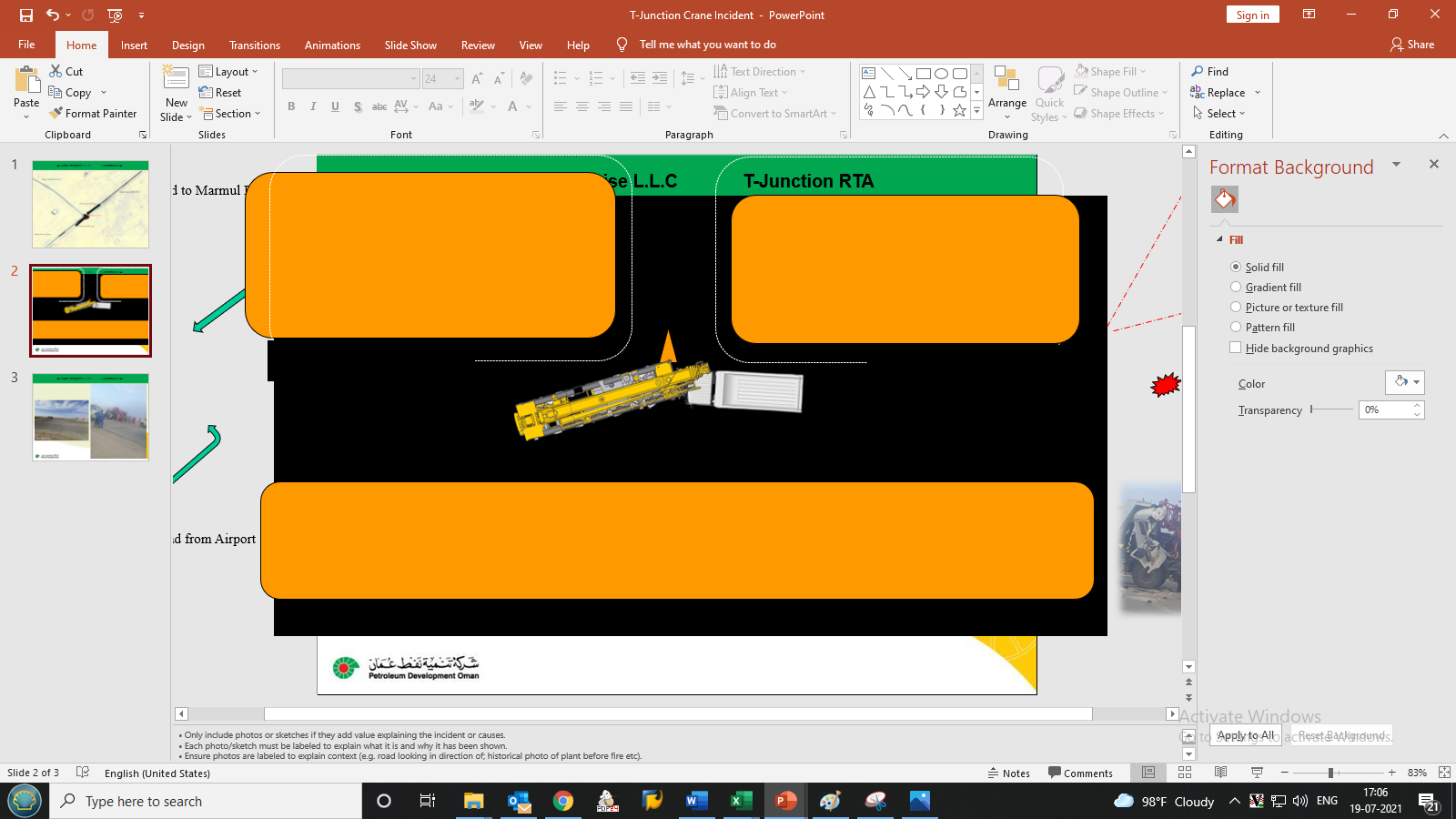 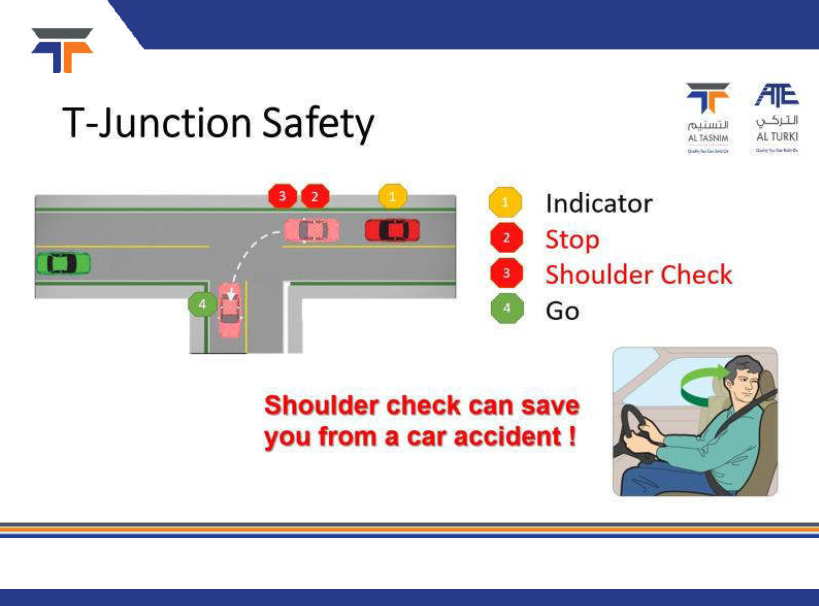 Always wait for traffic at straight lane to clear before crossing the lane
[Speaker Notes: Ensure all dates and titles are input 

A short description should be provided without mentioning names of contractors or individuals.  You should include, what happened, to who (by job title) and what injuries this resulted in.  Nothing more!

Four to five bullet points highlighting the main findings from the investigation.  Remember the target audience is the front line staff so this should be written in simple terms in a way that everyone can understand.

The strap line should be the main point you want to get across

The images should be self explanatory, what went wrong (if you create a reconstruction please ensure you do not put people at risk) and below how it should be done.]
Management self audit
Date: 14 Jul 2021       Incident title: LTI # 17 (MVI)
As a learning from this incident and ensure continual improvement all contract
managers must review their HSE HEMP against the questions asked below        

Confirm the following:

Do you ensure that  your drivers / operators are having adequate experience ?
Do you ensure that  your drivers / operators are trained and assessed?
Do you ensure that  Learning from Incidents are cascaded effectively to your  drivers ?
Do you ensure that your drivers are internally assessed prior to mobilization?










* If the answer is NO to any of the above questions please ensure you take action to correct this finding.
[Speaker Notes: Ensure all dates and titles are input 

Make a list of closed questions (only ‘yes’ or ‘no’ as an answer) to ask others if they have the same issues based on the management or HSE-MS failings or shortfalls identified in the investigation. 

Imagine you have to audit other companies to see if they could have the same issues.

These questions should start with: Do you ensure…………………?]